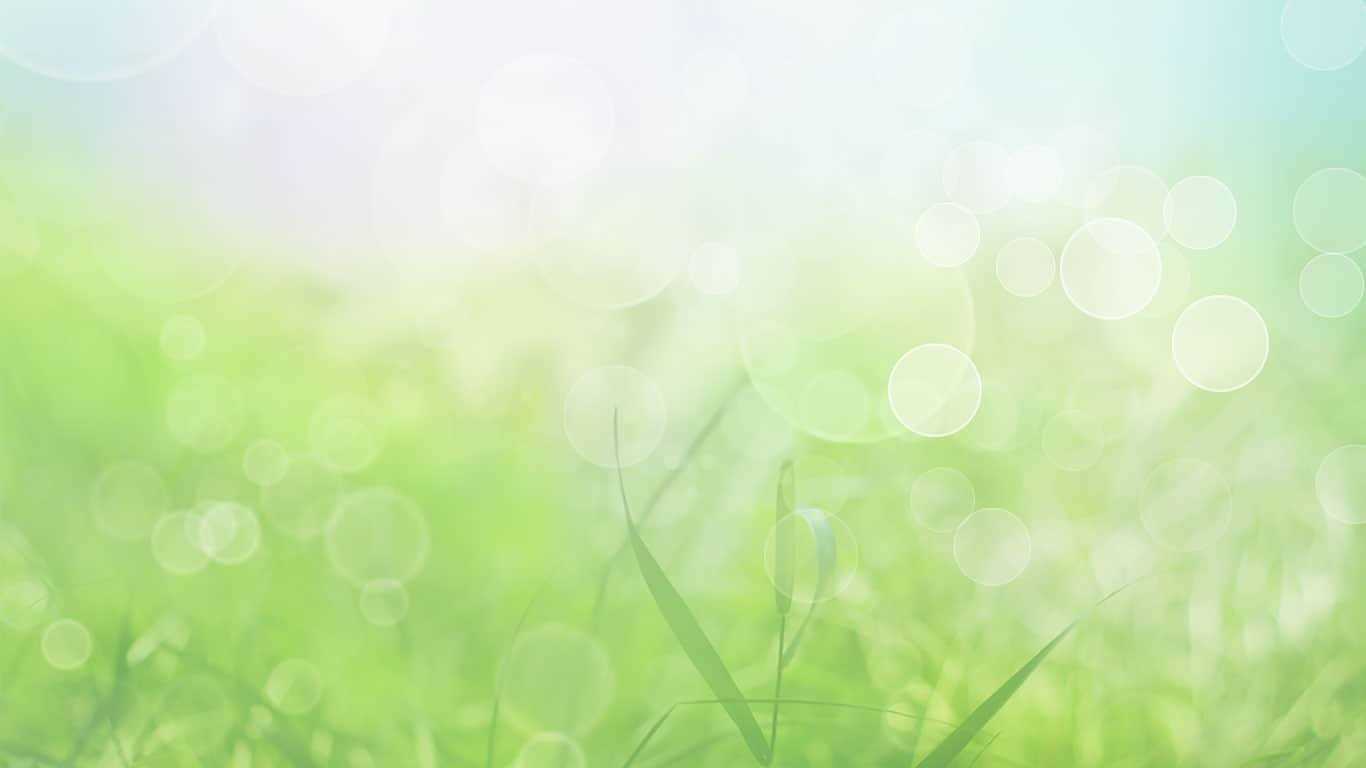 Муниципальное бюджетное дошкольное образовательное учреждениедетский сад №15 «Ручеек»
Здоровьесберегающие технологии в работе педагога – психолога ДОУ



Подготовила:
Педагог-психолог
Калинина Е.В.

Сергач,2021 г.
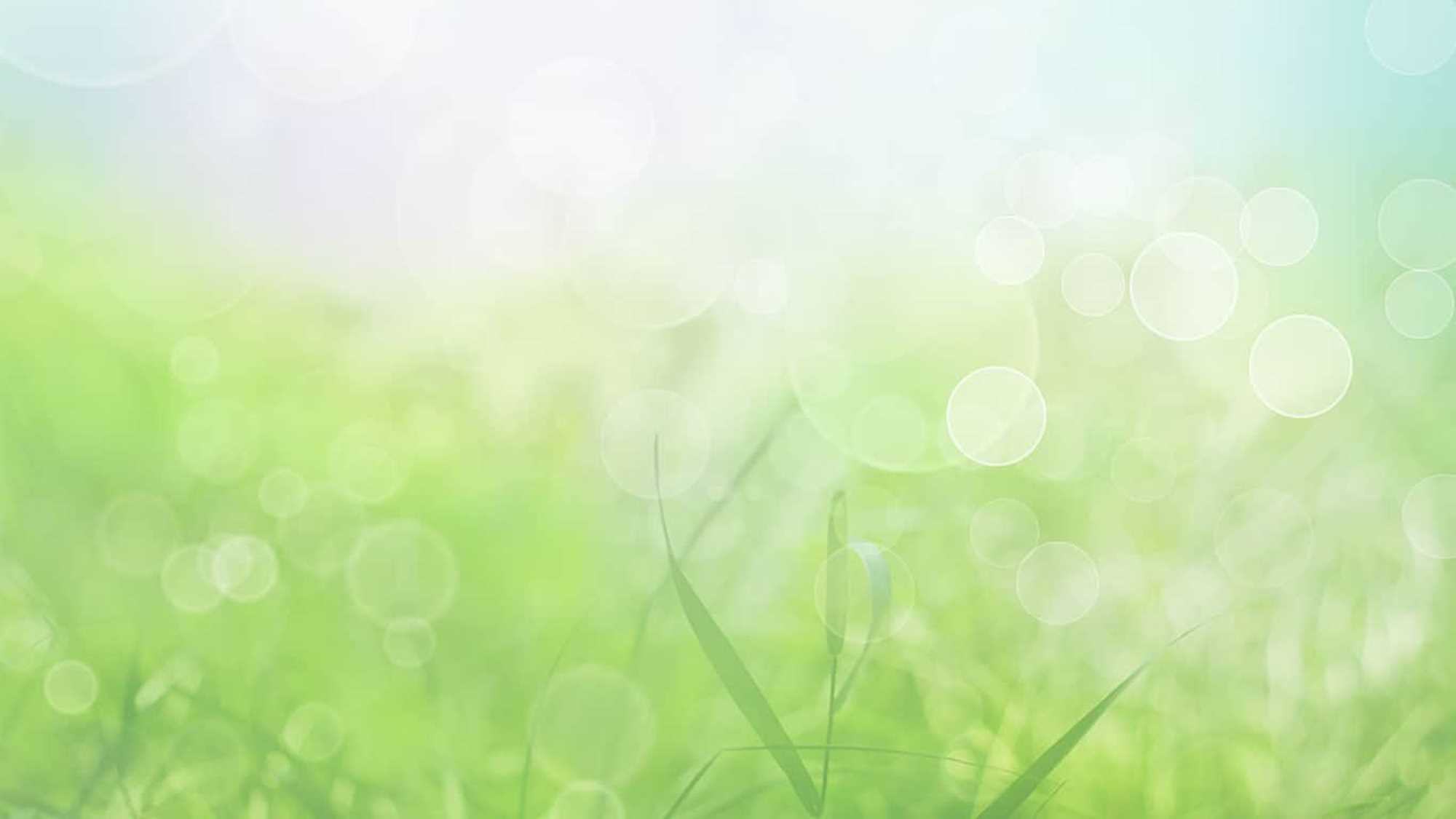 Дети должны жить в мире красоты, игры, сказки, музыки, рисунка, фантазии, творчества».                                                                       В. А. Сухомлинский
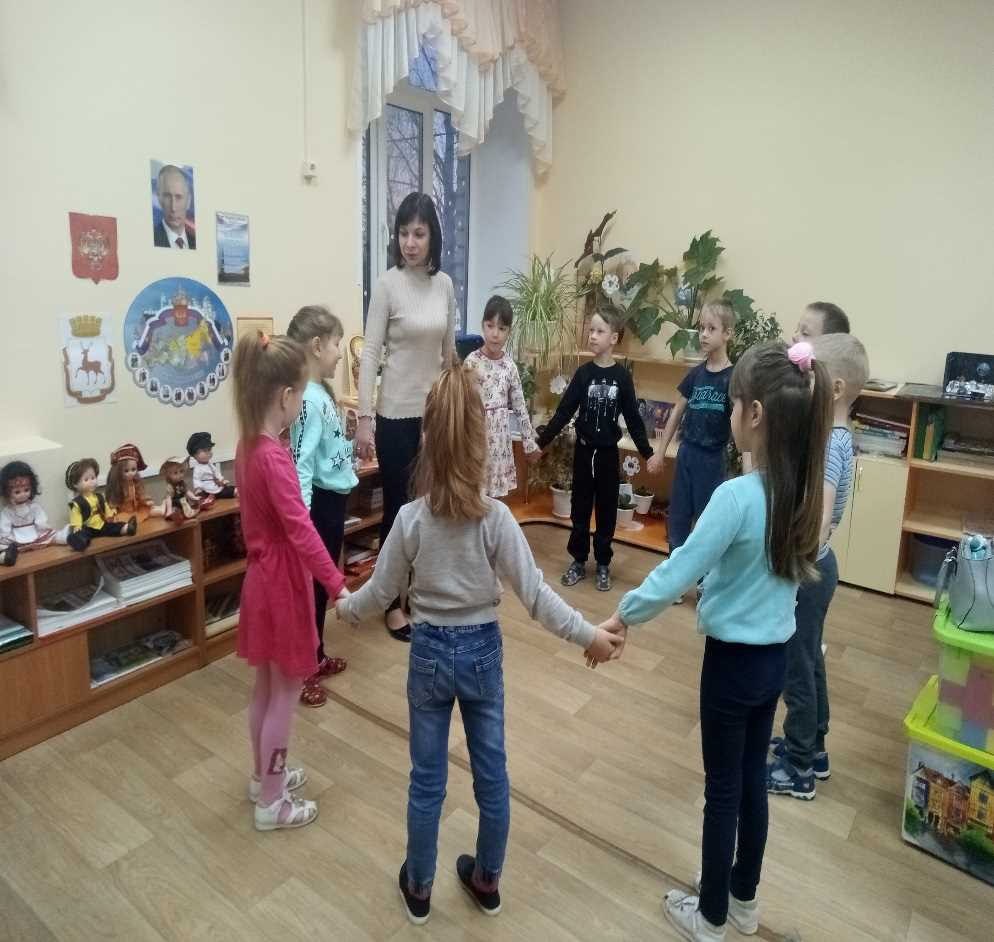 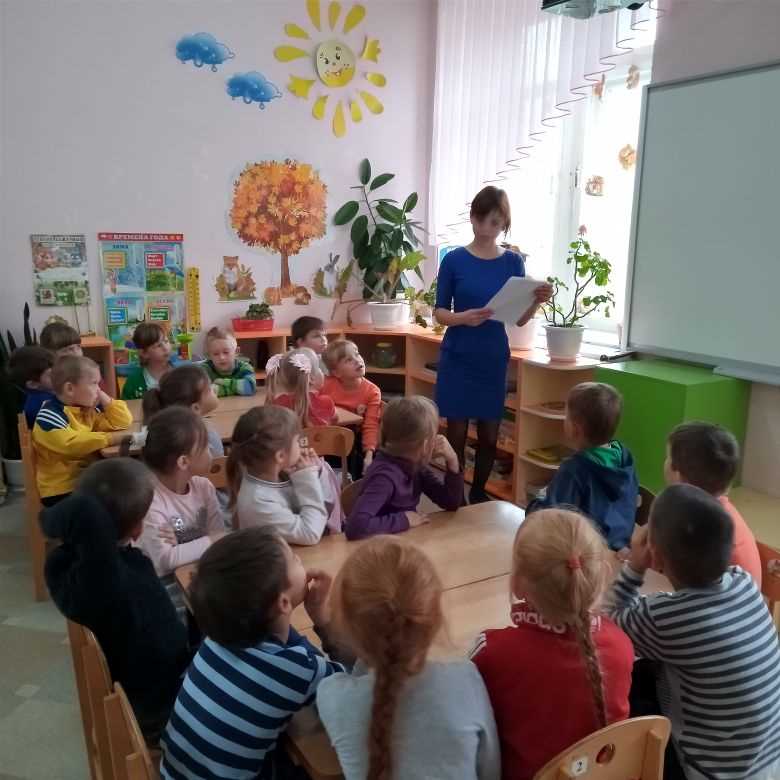 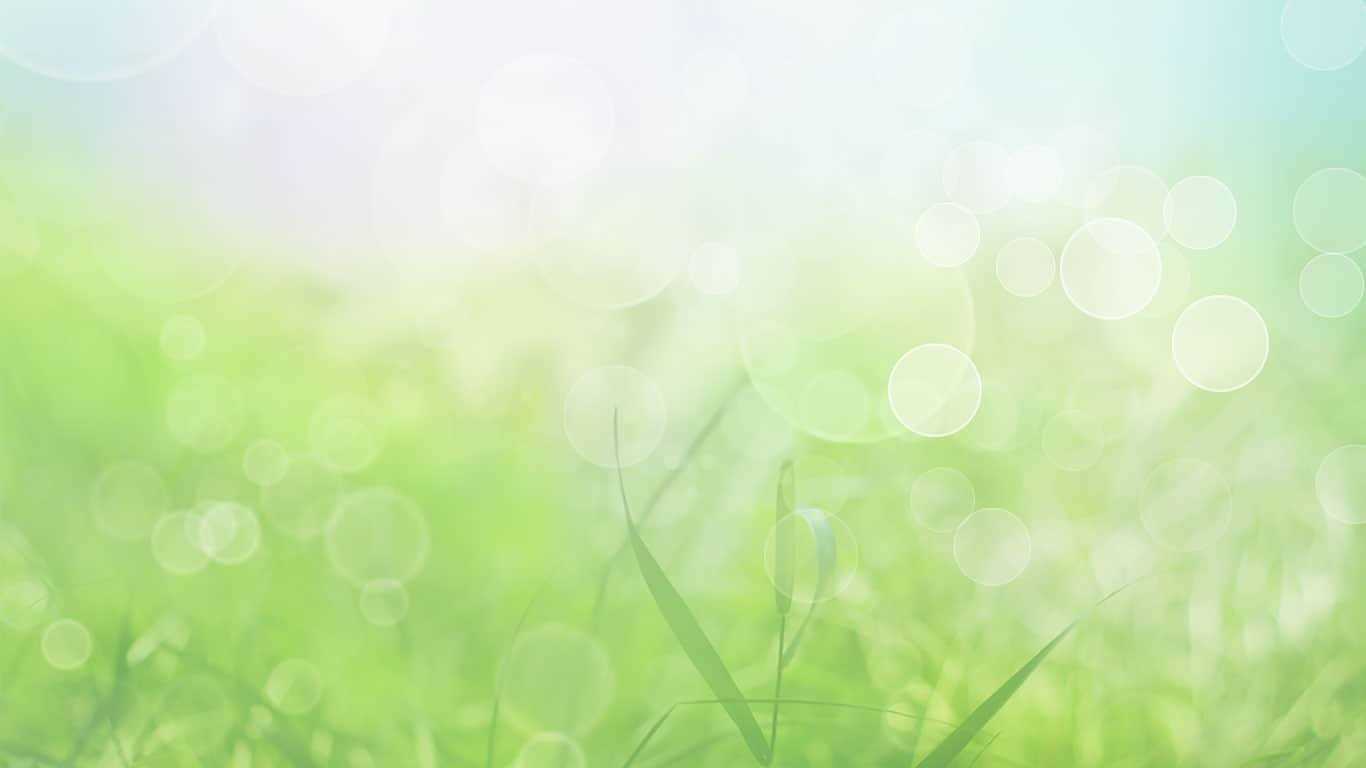 Психологическое здоровье – это эмоциональный комфорт, уравновешенность психики ребенка, умственная работоспособность, развитие психических процессов, уровень зрелости процессов возбуждения и торможения.
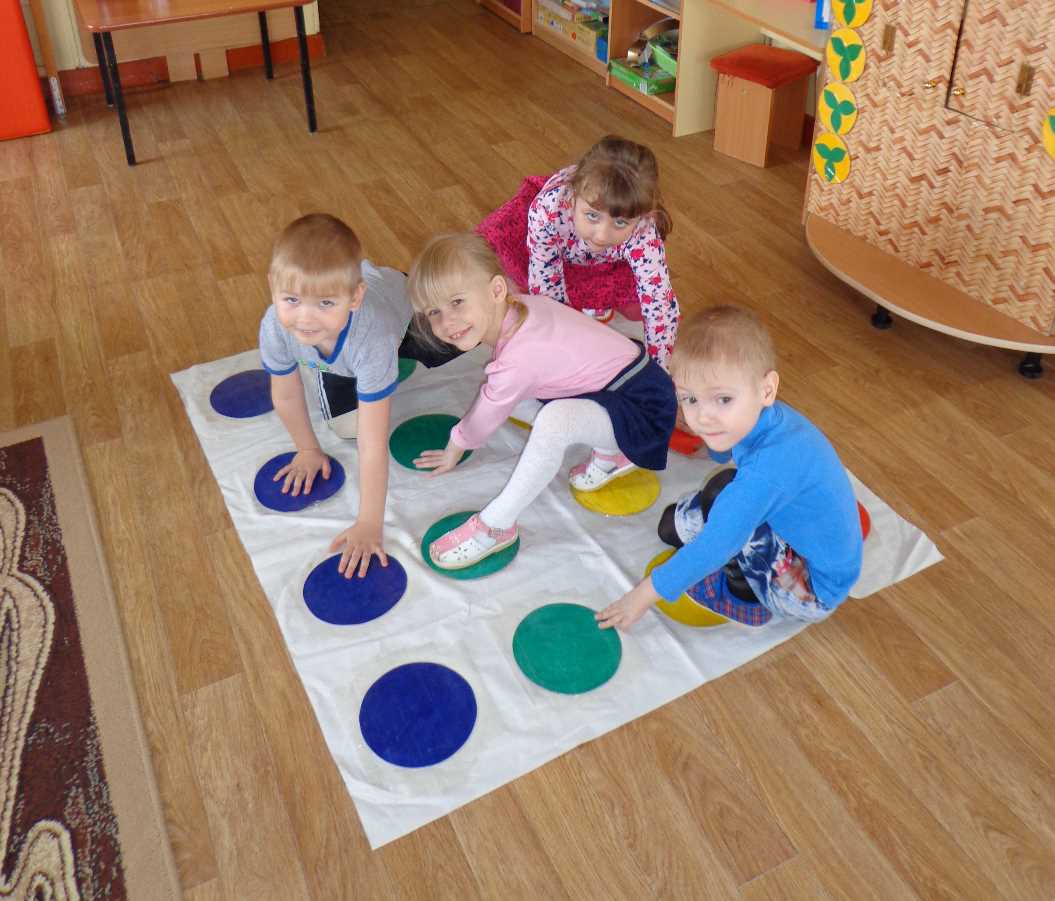 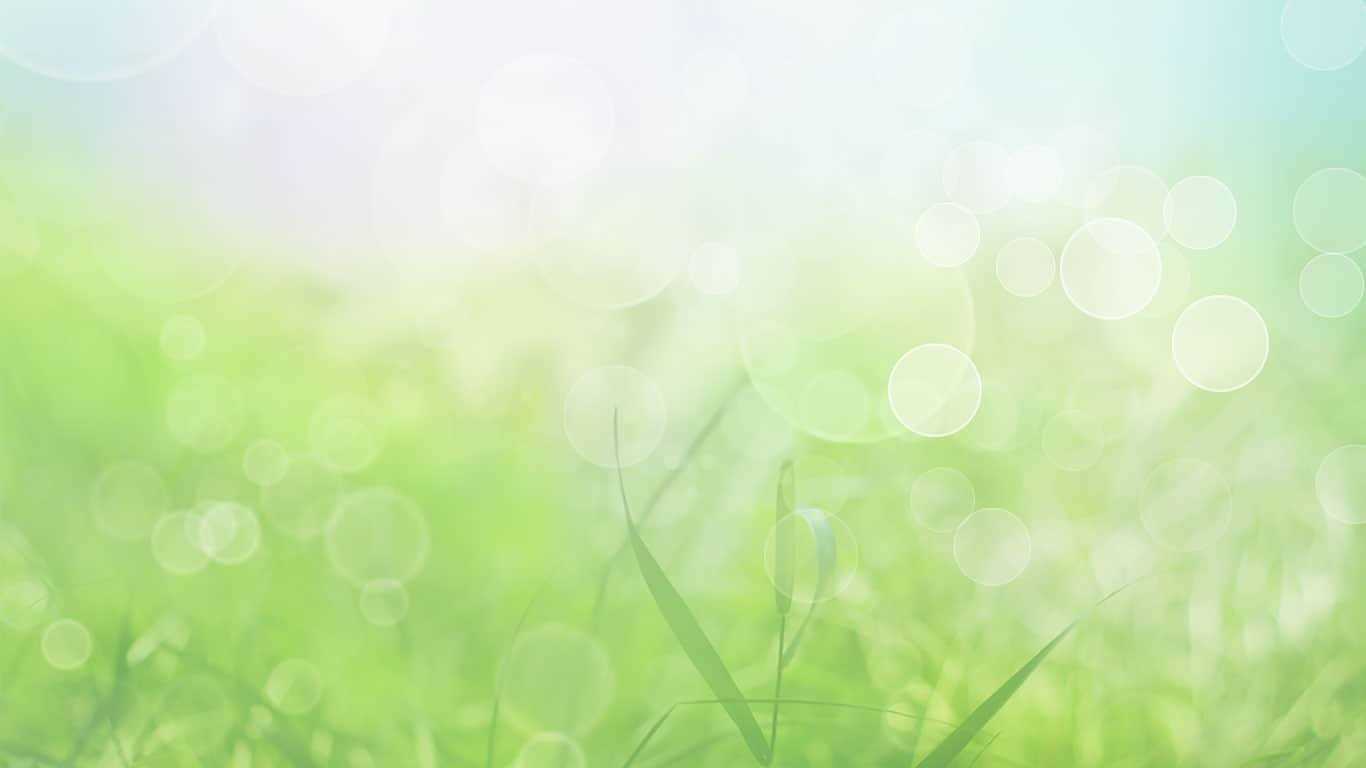 Психологическое здоровье -индикатор физического здоровья.
Технологии сохранения и стимулирования здоровья воспитанников;
Технологии обучению здоровому образу жизни;
Коррекционные технологии
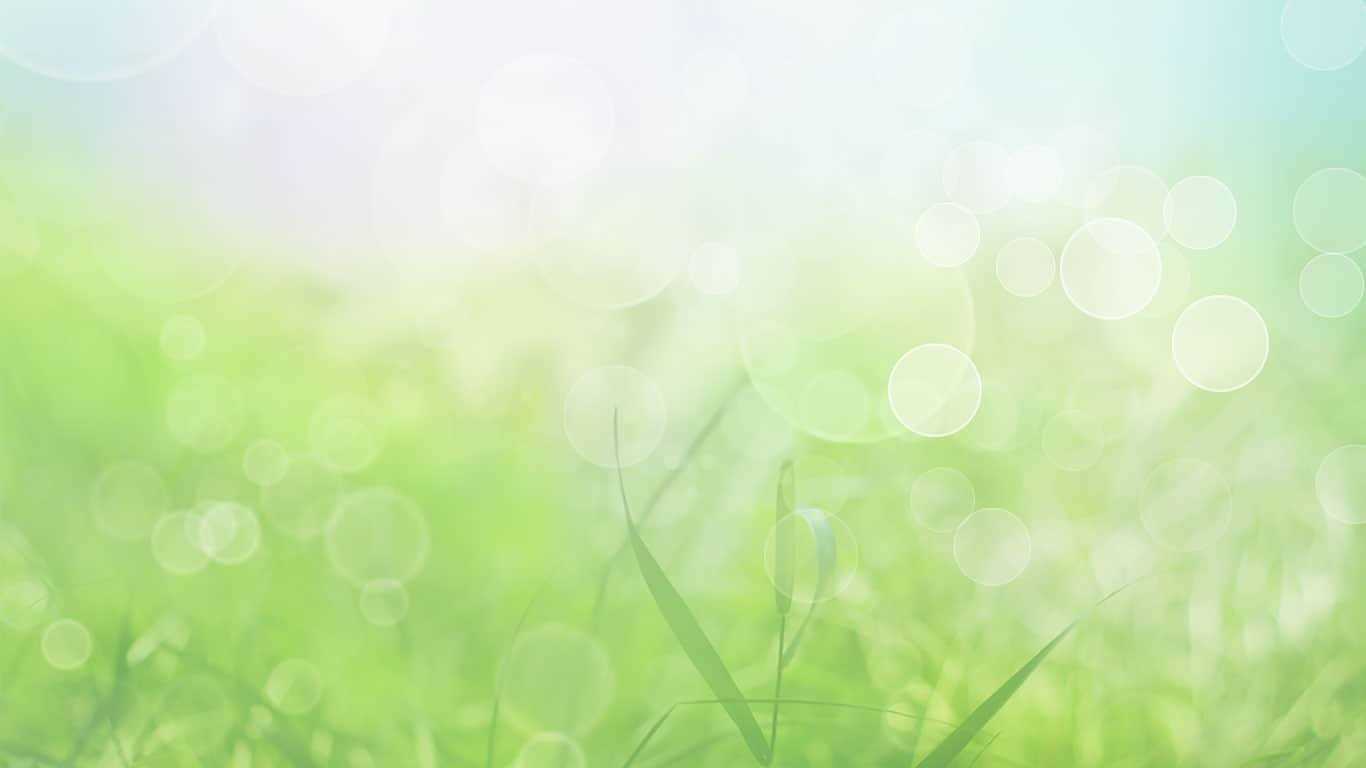 Технологии сохранения и стимулирования здоровья воспитанников:
пальчиковые игры и пальчиковая гимнастика;
гимнастика для глаз;
дыхательная гимнастика;
релаксация;
физминутки и динамические паузы.
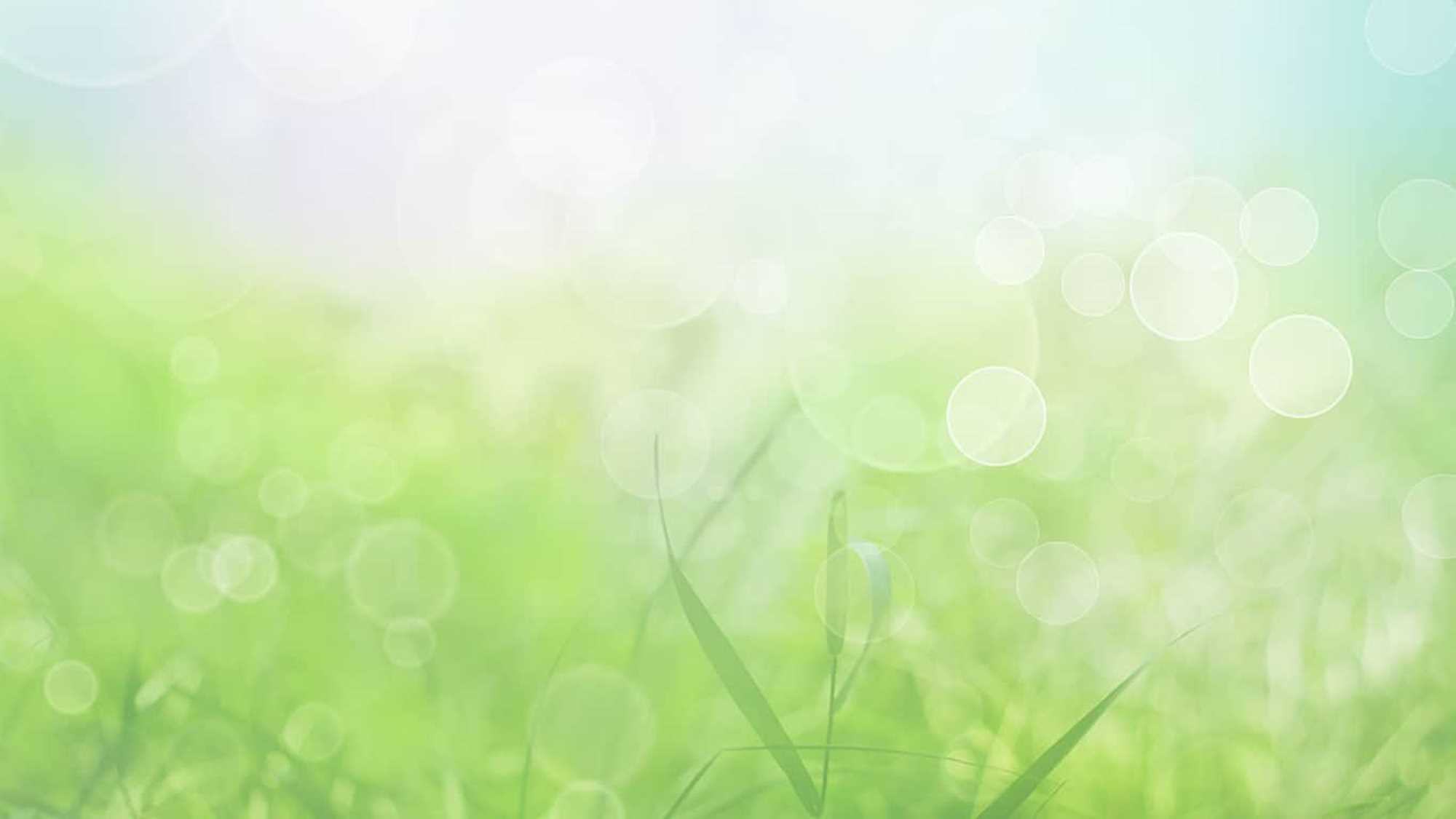 Технологии сохранения и стимулирования здоровья воспитанников:
Пальчиковая гимнастика и пальчиковые игры
Дыхательная гимнастика
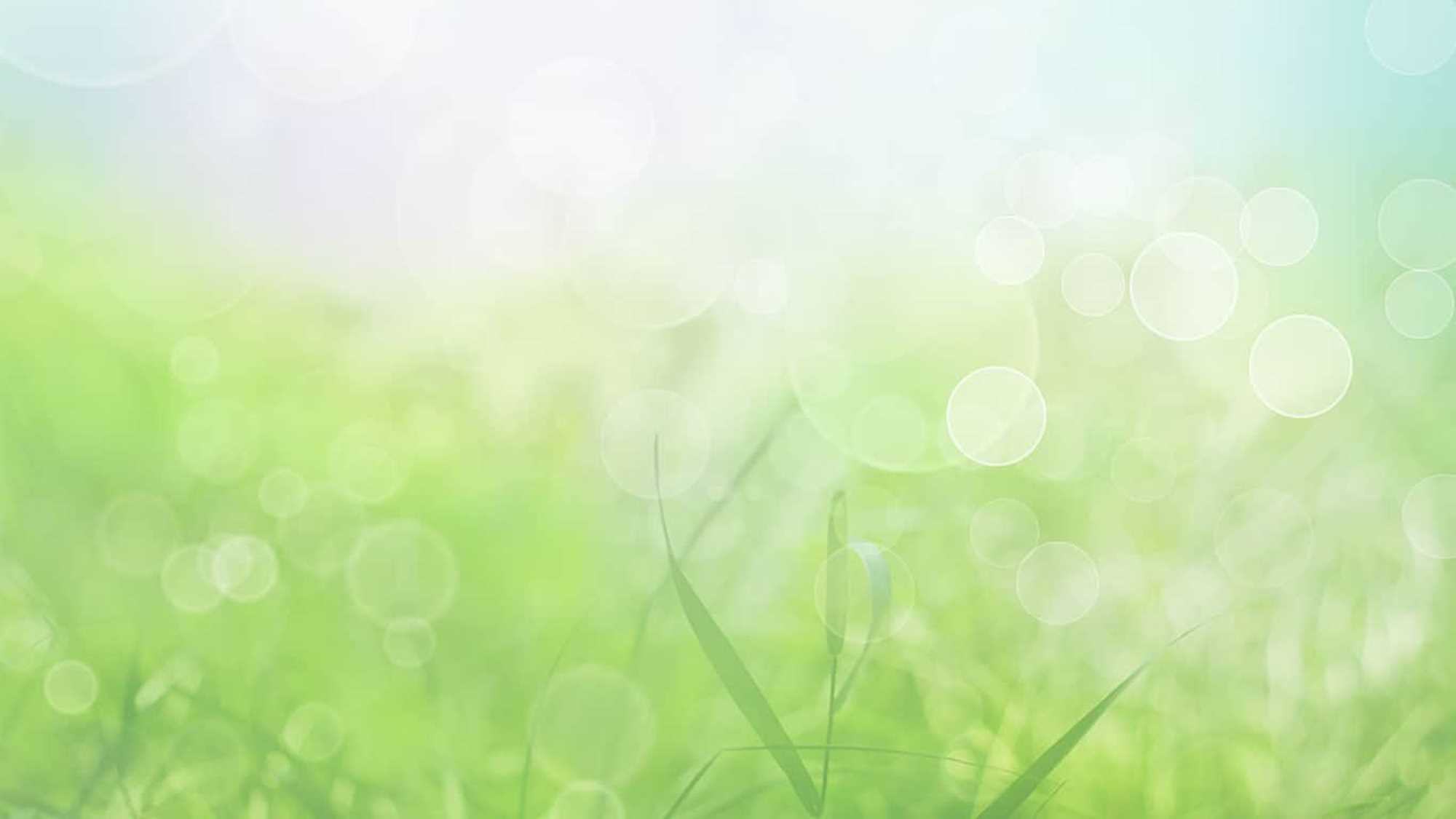 Технологии сохранения и стимулирования здоровья воспитанников:
Релаксация
Динамическая пауза
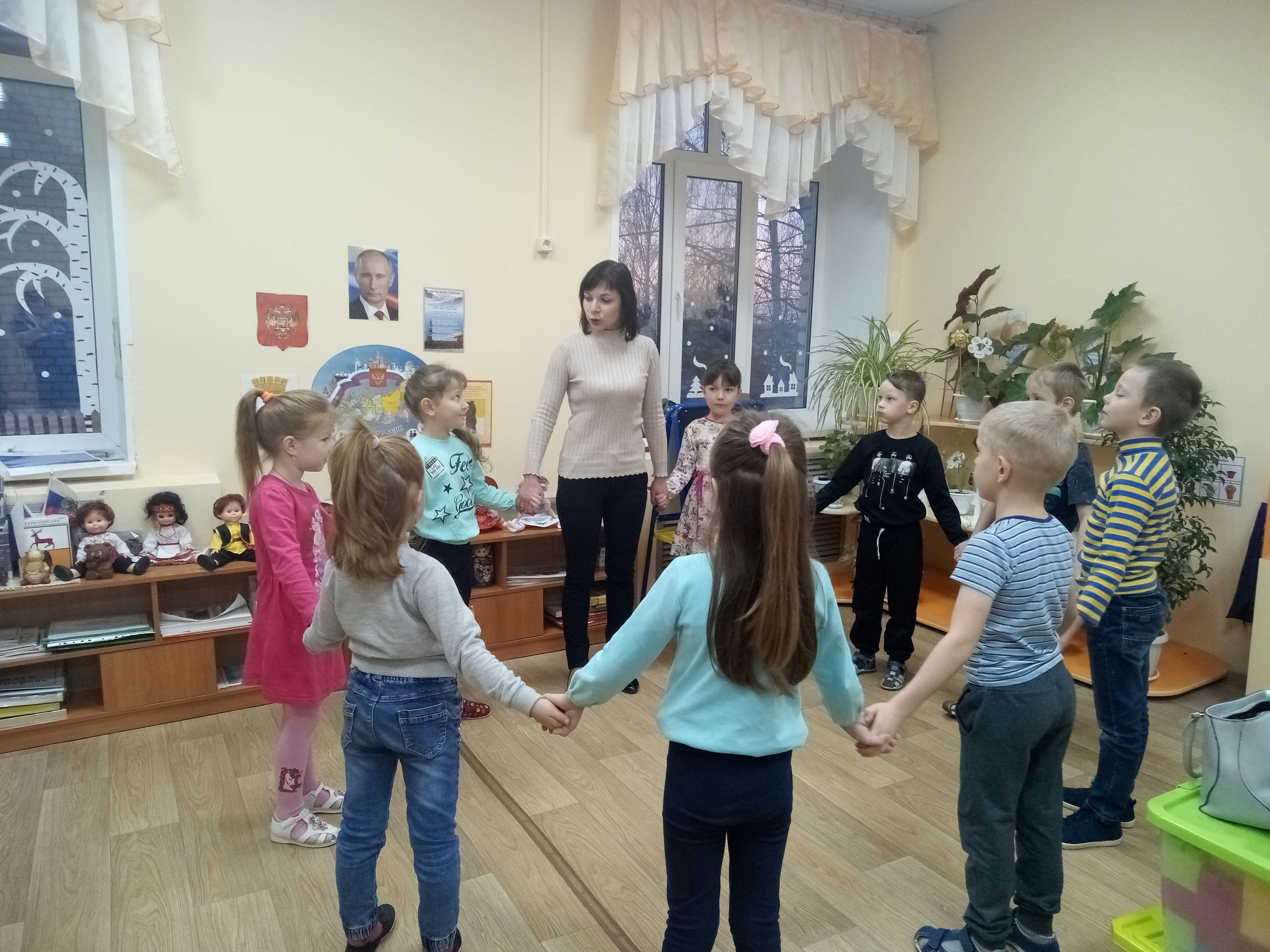 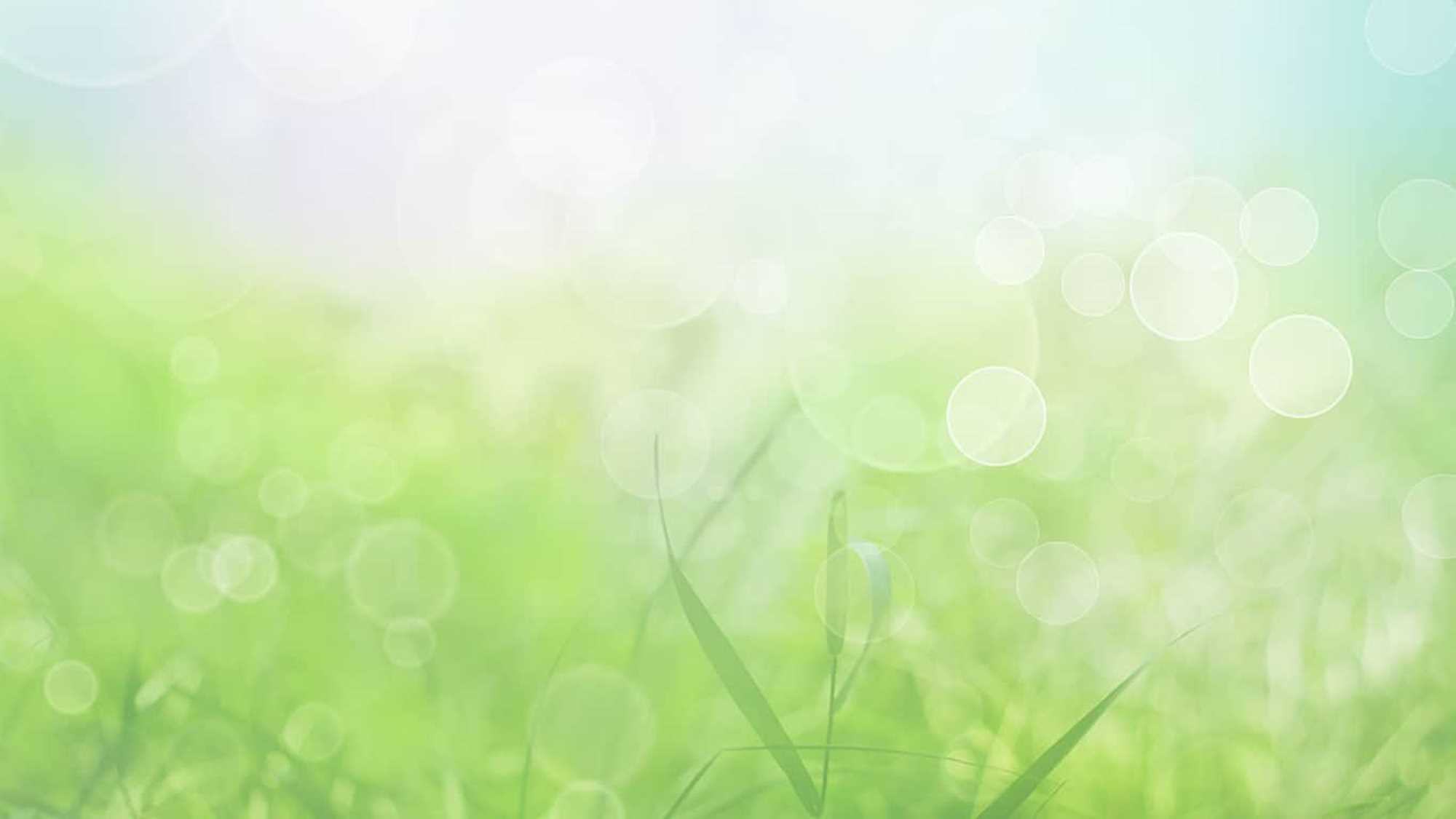 Технология обучения здоровому образу жизни
игротерапия;
 коммуникативные игры;
самомассаж и точечный массаж;
сухой бассейн
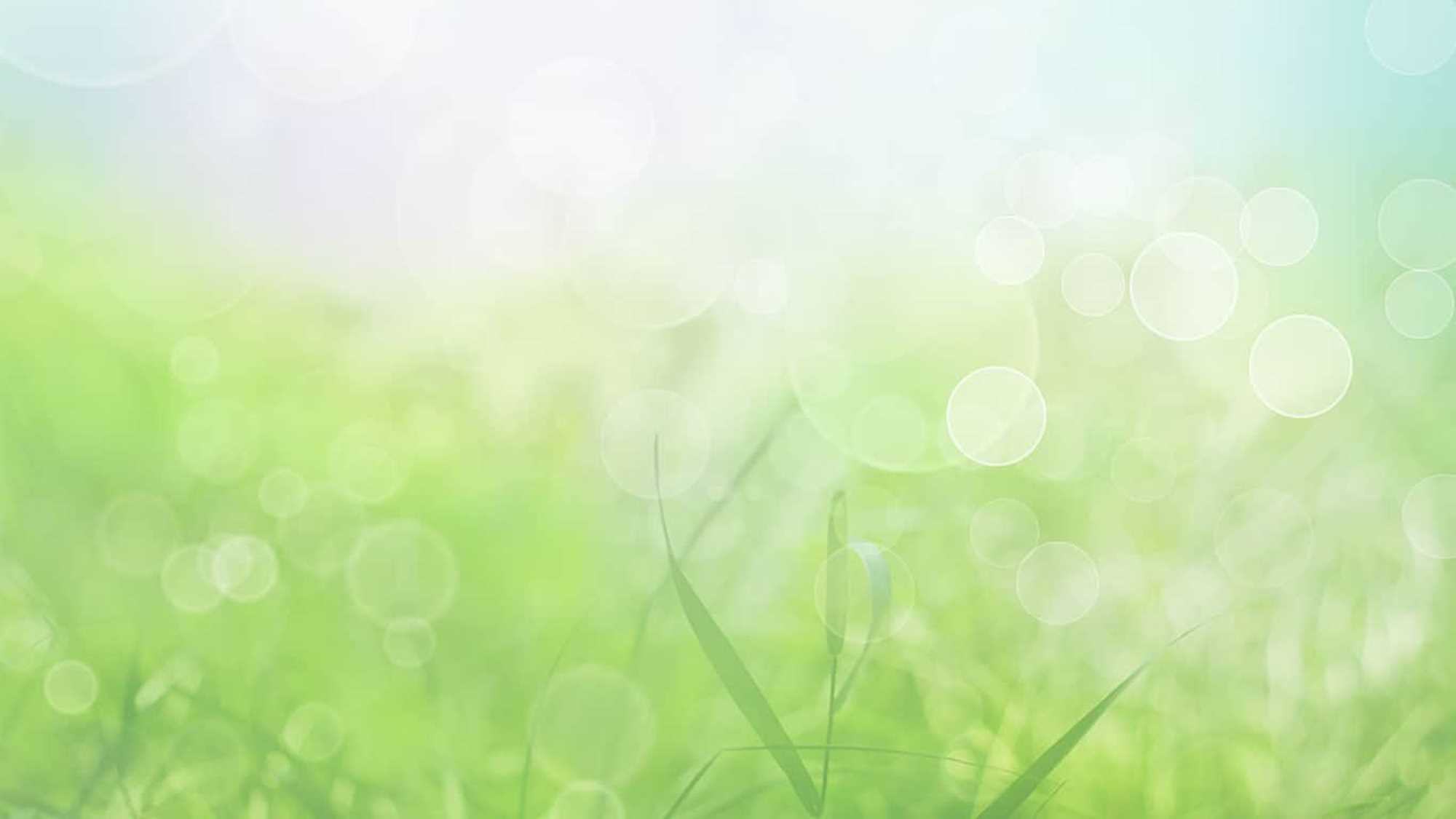 Технология обучения здоровому образу жизни
Игротерапия
Коммуникативные игры
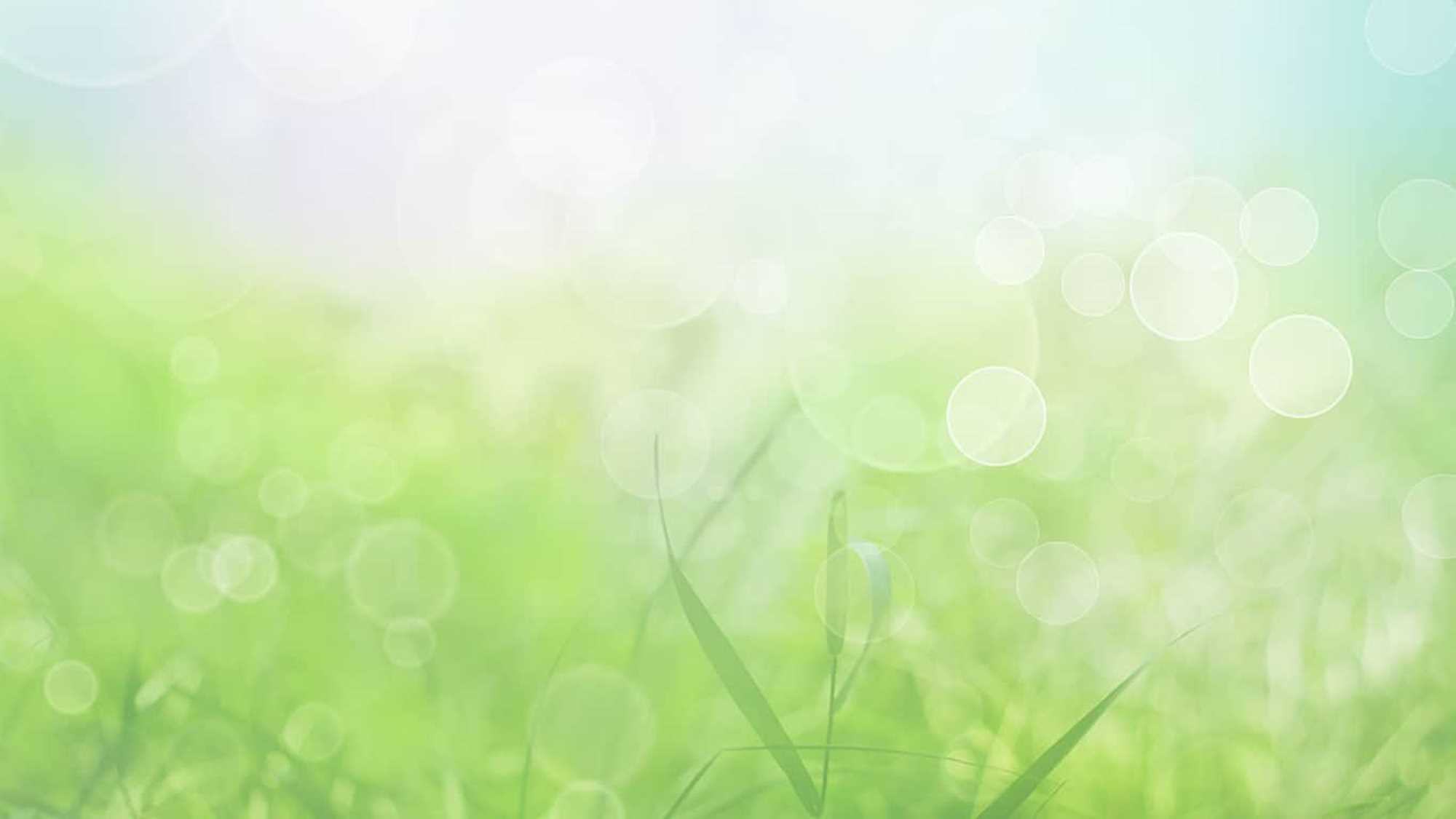 Технология обучения здоровому образу жизни
Точечный массаж
Сухой бассейн
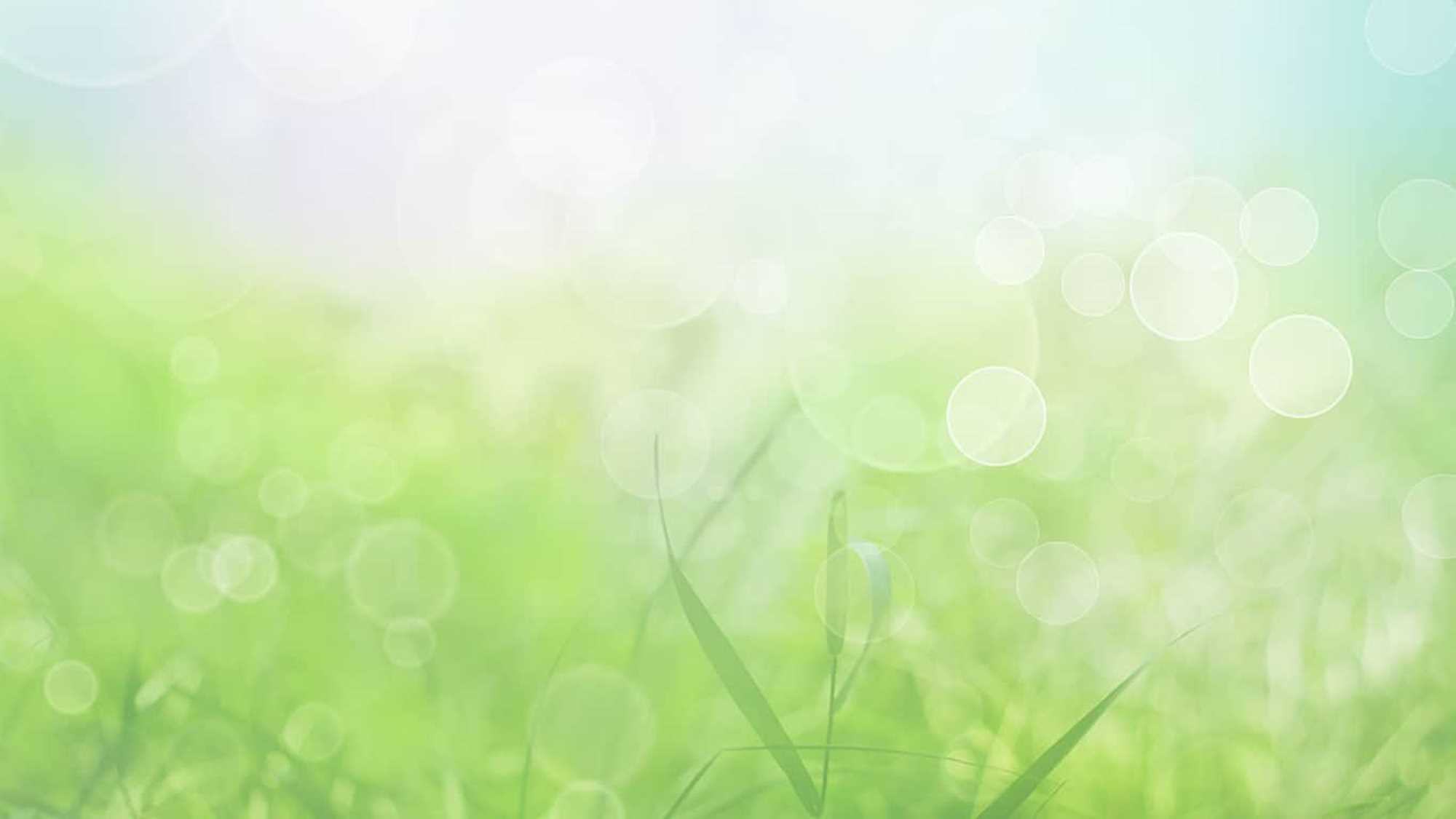 Коррекционные технологии:
сказкотерапия;
 песочная терапия;
арттерапия;
технология музыкального воздействия(музыкотерапия);
технология  воздействия цветом(цветотерапия);
психогимнастика.
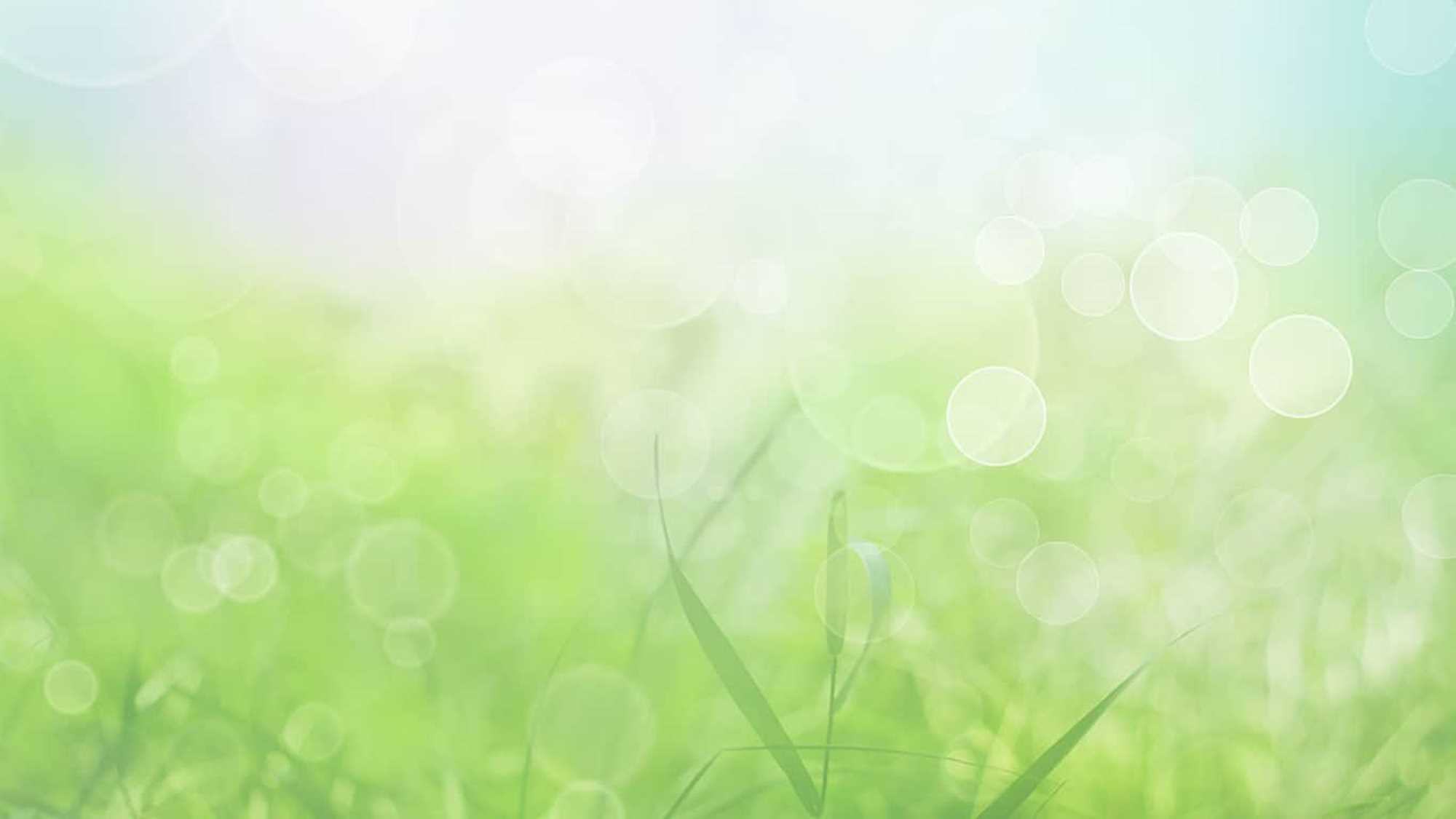 Коррекционные технологии:
Сказкотерапия
Песочная терапия
Арттерапия
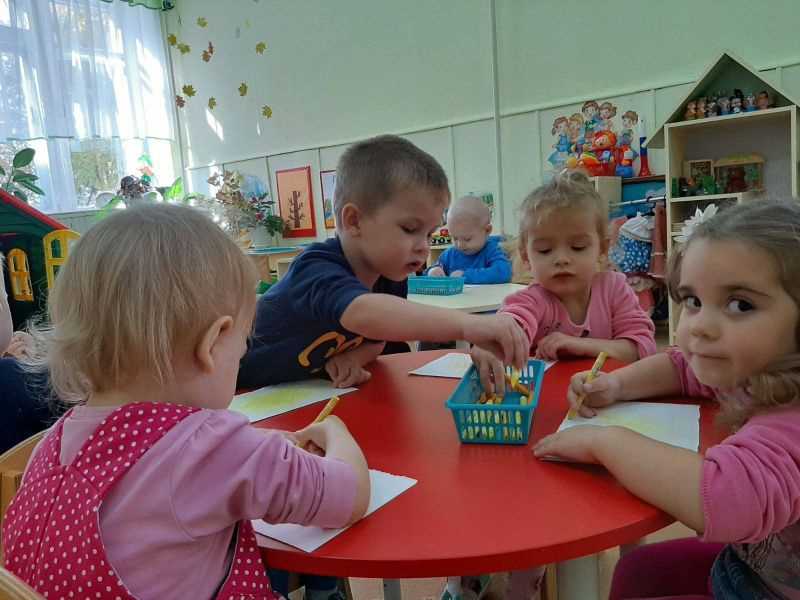 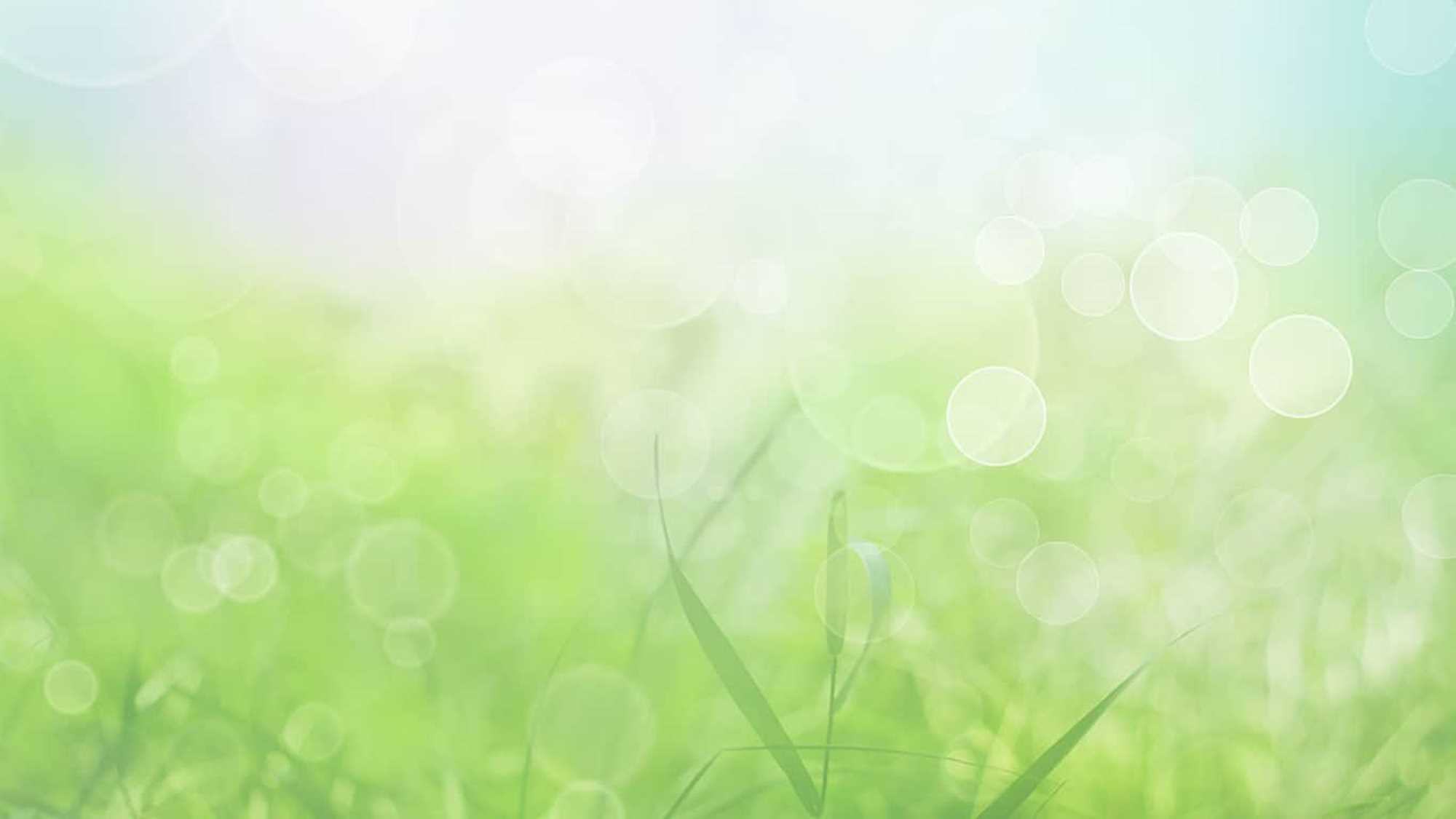 Коррекционные технологии:
Технология музыкального цветом
Технология музыкального воздействия
Психогимнастика
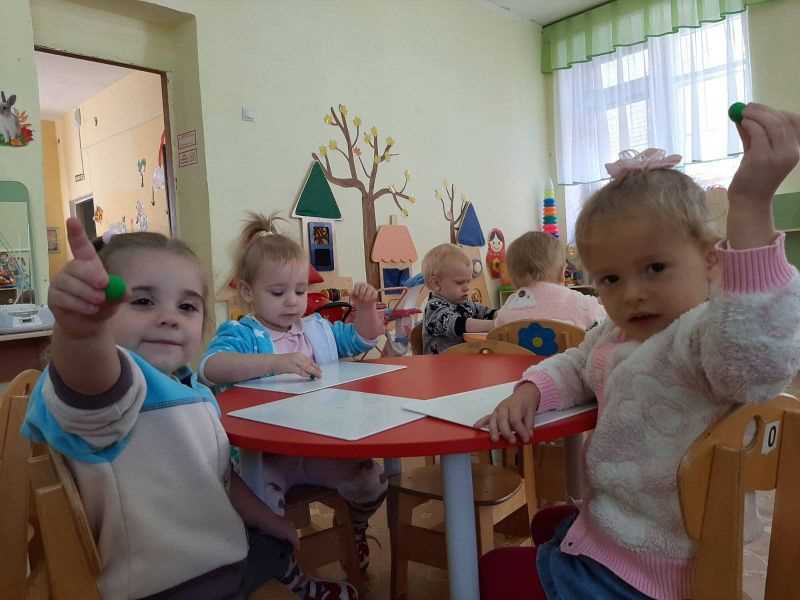 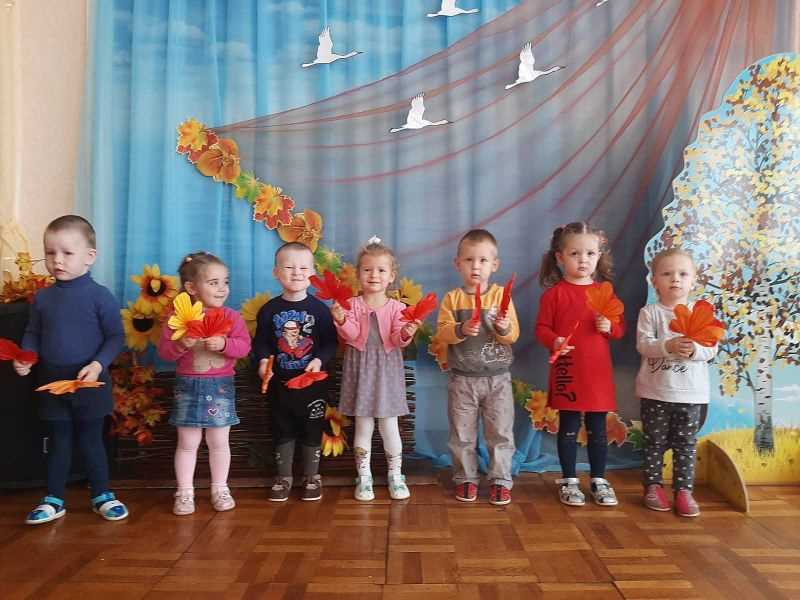 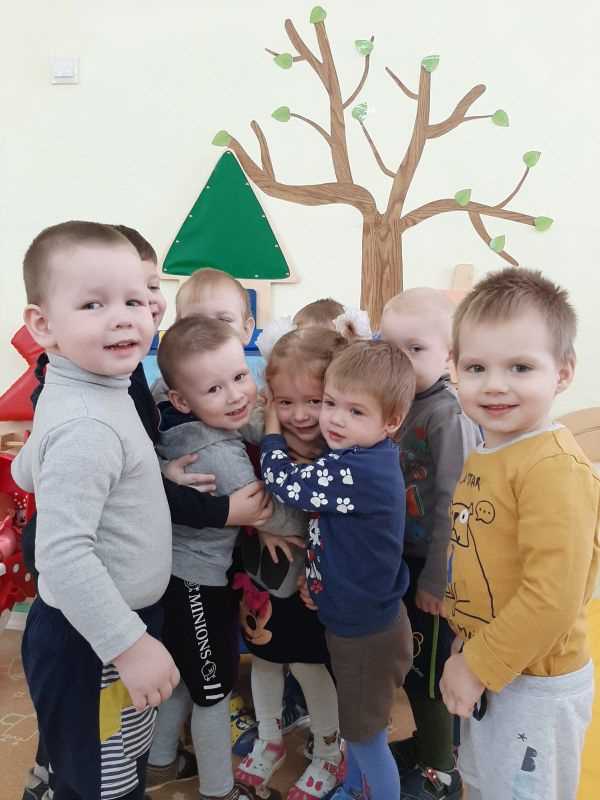 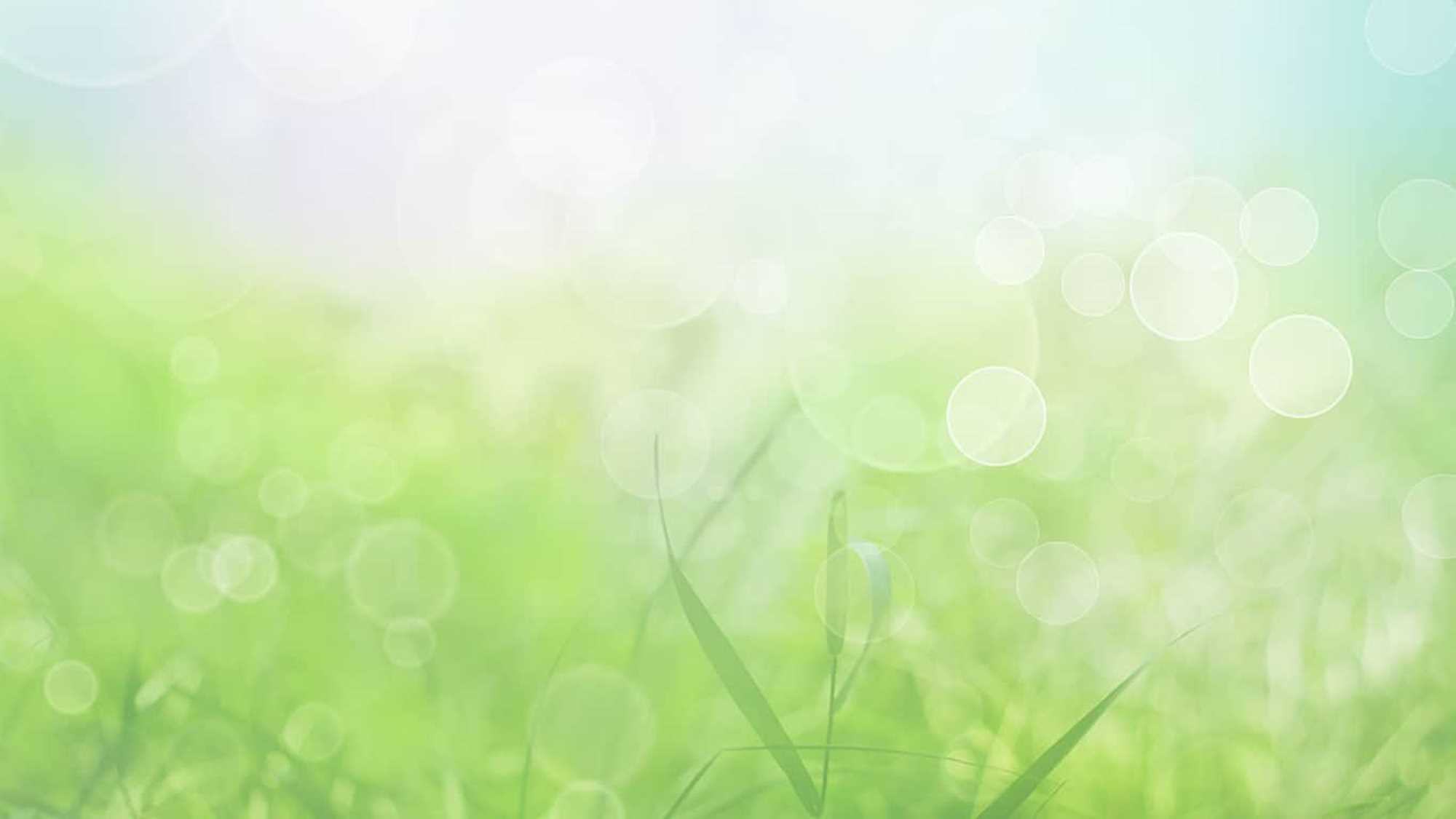 «Чтобы сделать ребенка умным и рассудительным, сделайте его крепким и здоровым: пусть он работает, действует, бегает, кричит, пусть он находится в постоянном движении!»                                             Жан-Жак Руссо
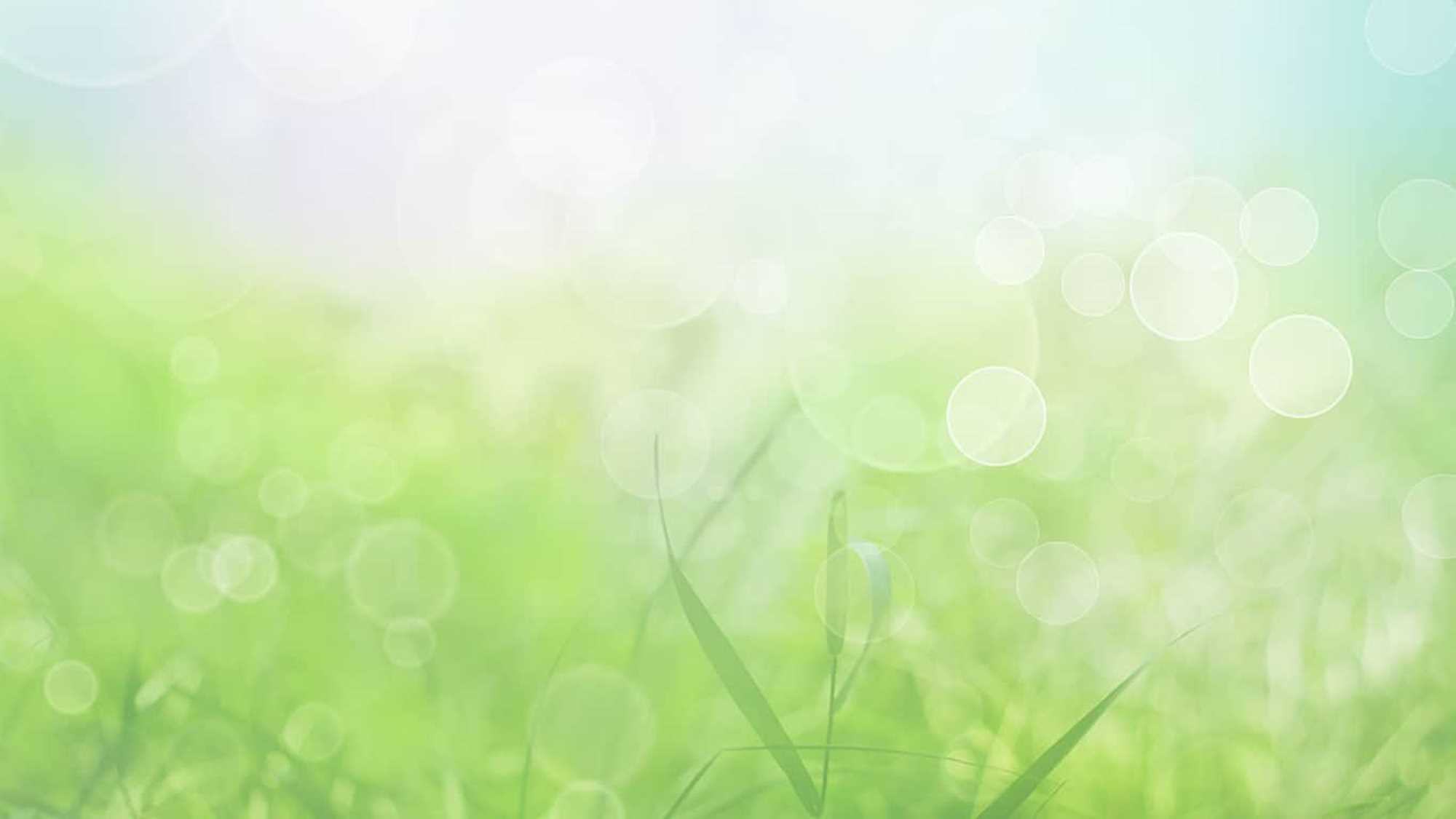 Благодарю за внимание!